Next Generation ICT
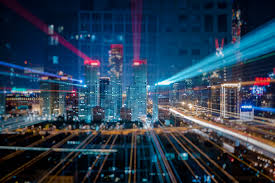 MK Sistem Smart City
Teknik Telekomunikasi dan Informasi
Jurusan Teknik Elektro
Universitas Sriwijaya
Roti Prakiraan Cuaca
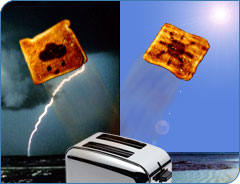 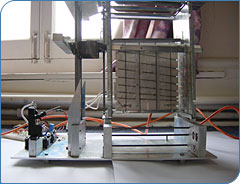 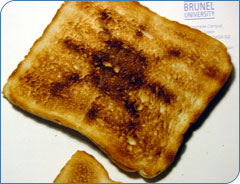 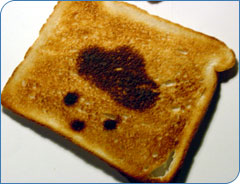 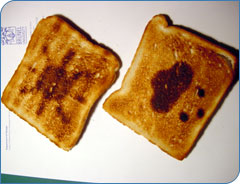 2
Tablet PC:
3
Koran Digital (Ipad Base)
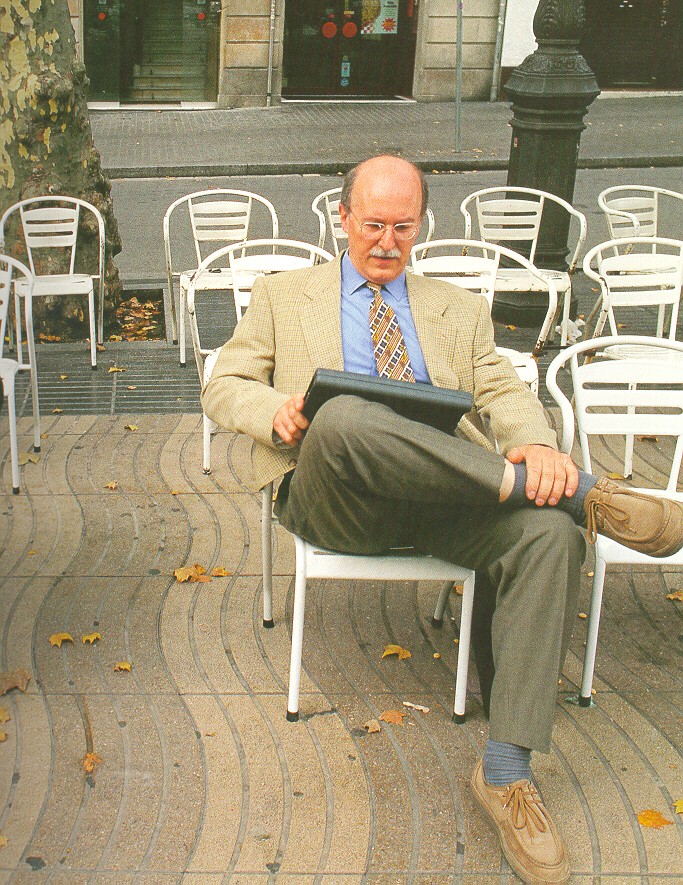 4
Mobile Technology (No Innovation)
Tren: Vision
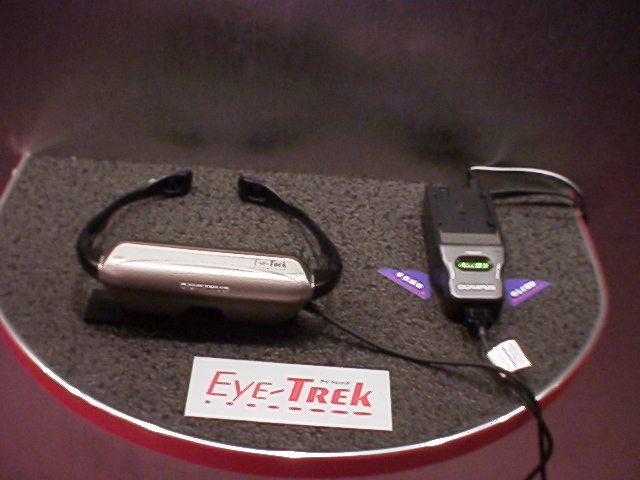 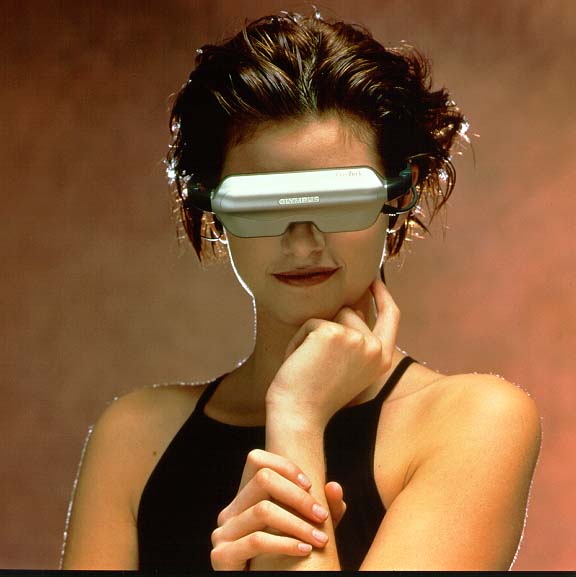 Familiar eyeglass design
 2 liquid-crystal screens
 Prism technology & binocular effect
 Image=2 meters from 62-inch TV screen
 $450 without battery pack
 In use on Japan Airlines
6
Virtual Simulator Untuk Pendidikan, Pelatihan, dan Bisnis
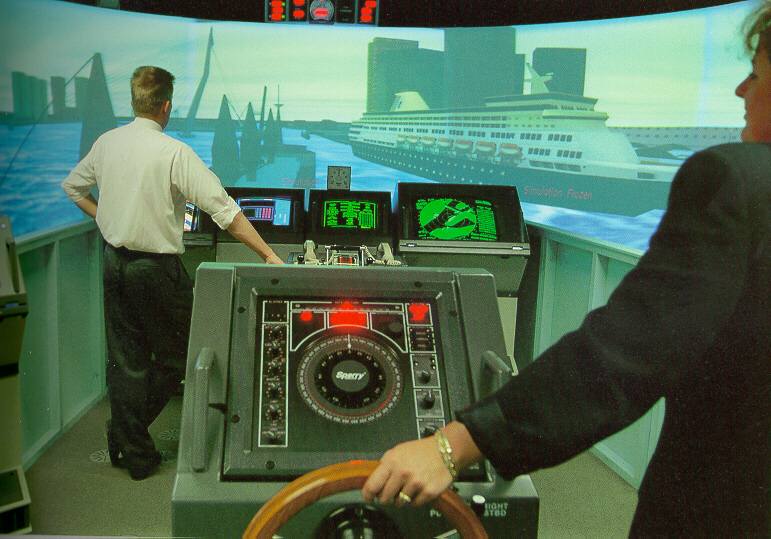 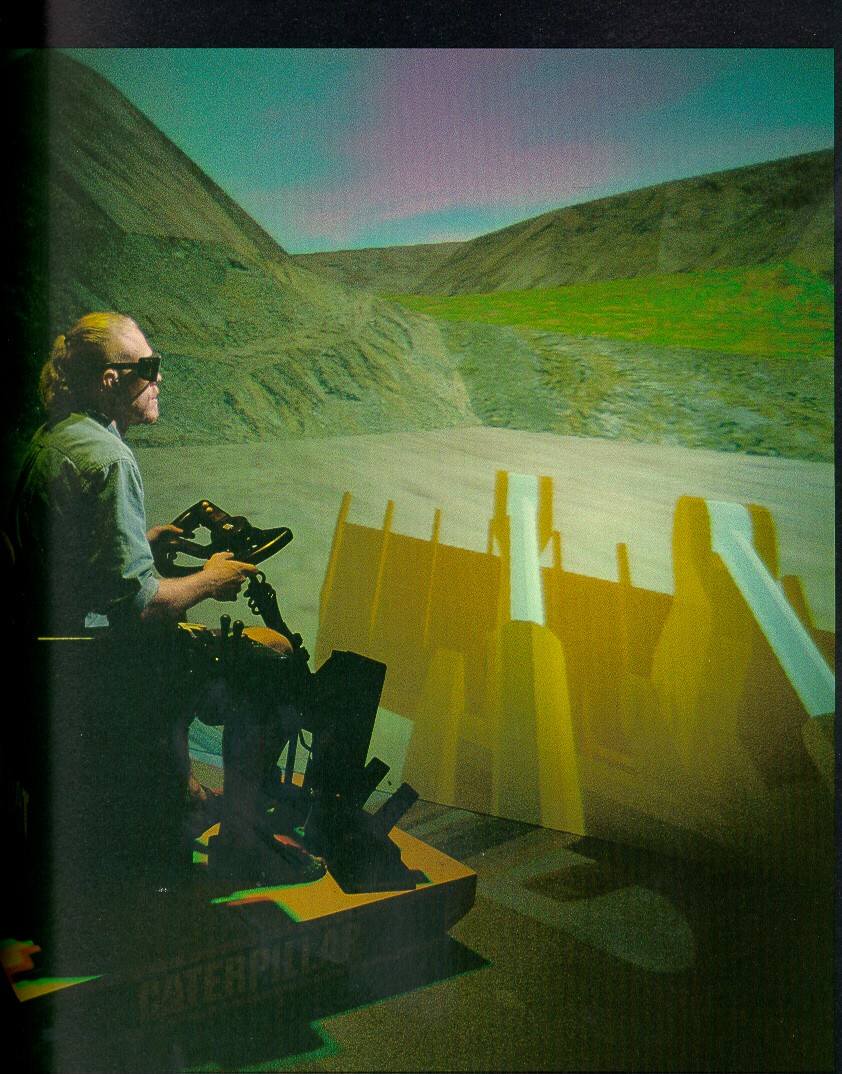 7
Micro Vision in Our Mind
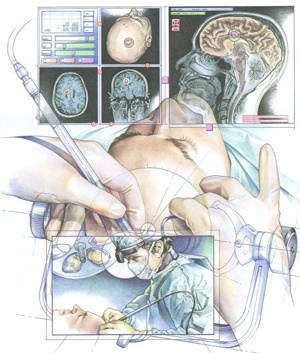 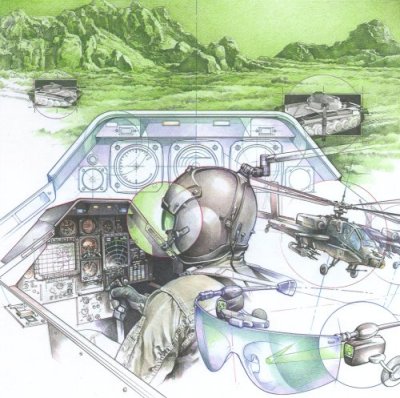 8
Driverless, automatic
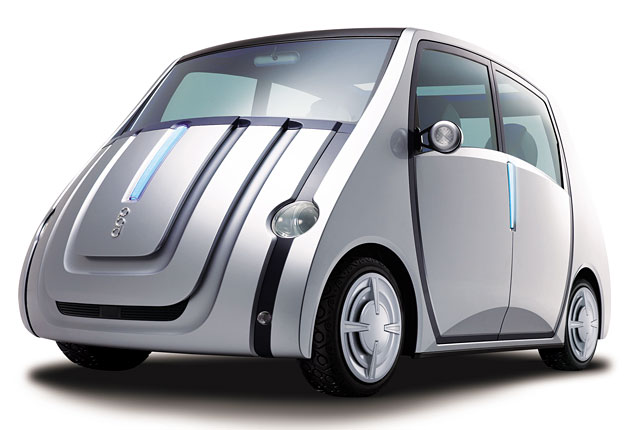 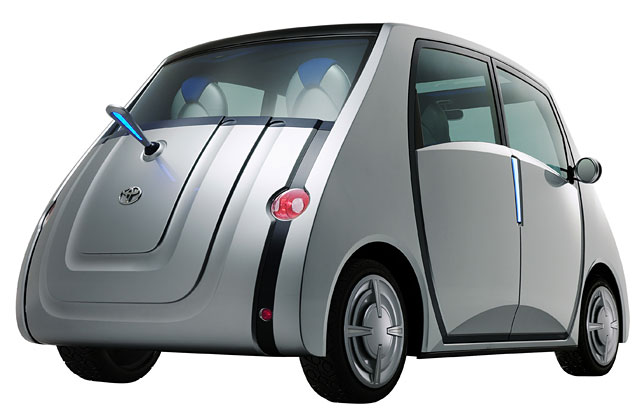 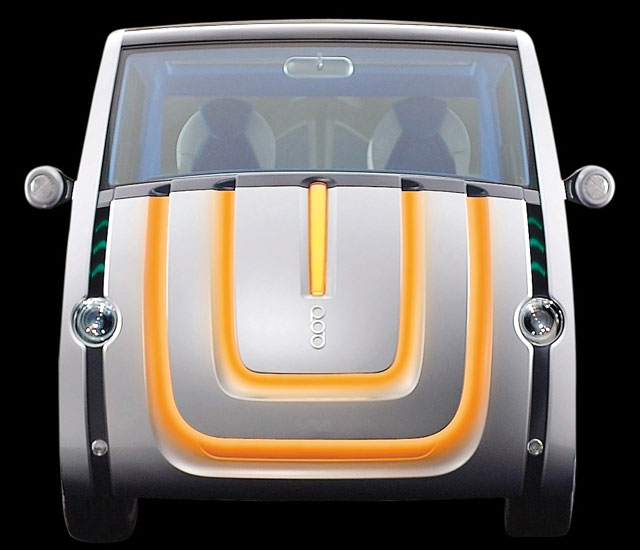 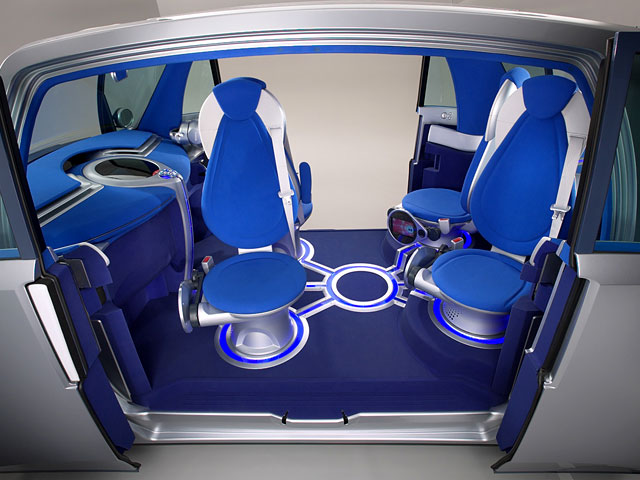 9
Google Driverless Car
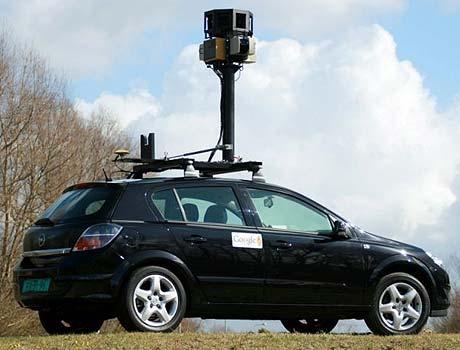 10
Hasil Pengembangan….
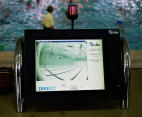 11
Hasil Pengembangan….
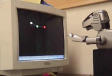 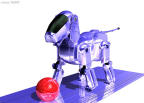 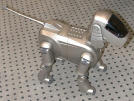 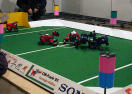 12
Hasil Pengembangan….
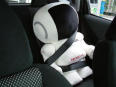 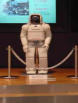 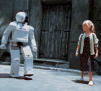 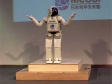 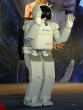 13
Humanoid- asimo
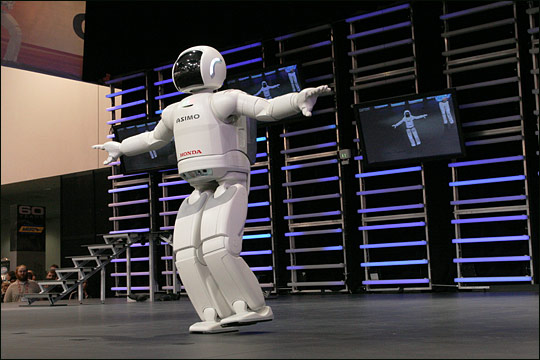 14
Robot …housemaid
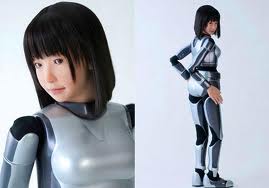 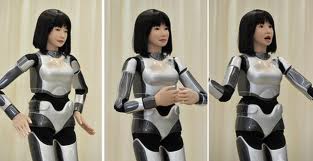 15
In Progress….
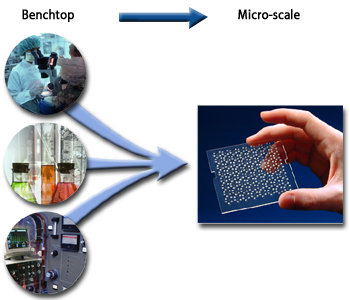 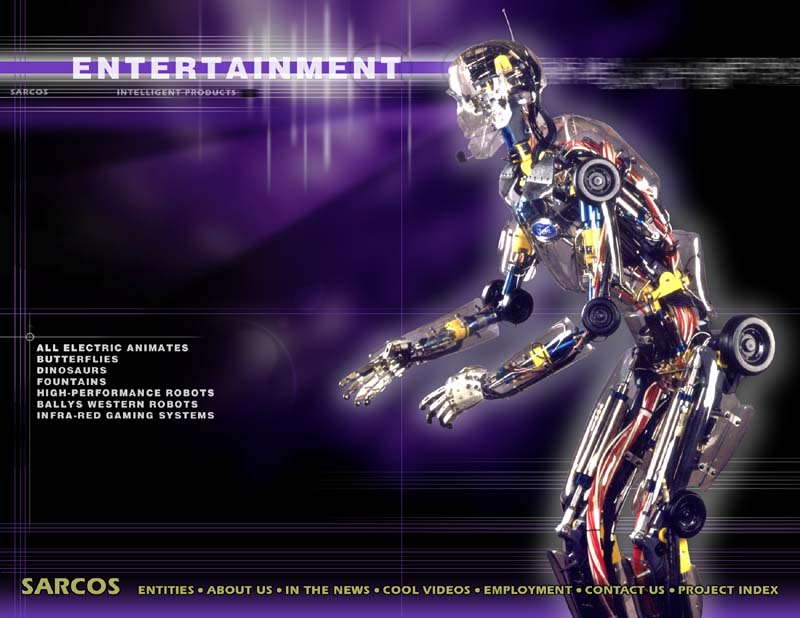 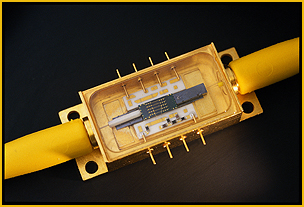 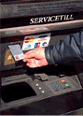 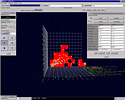 16
Teknologi di luar Bumi…
17
Jaringan Mars
18
Internet Interplanet
19
Teknologi Masa Depan
20
Komputerisasi DNA
21
Generasi Masa Depan
22